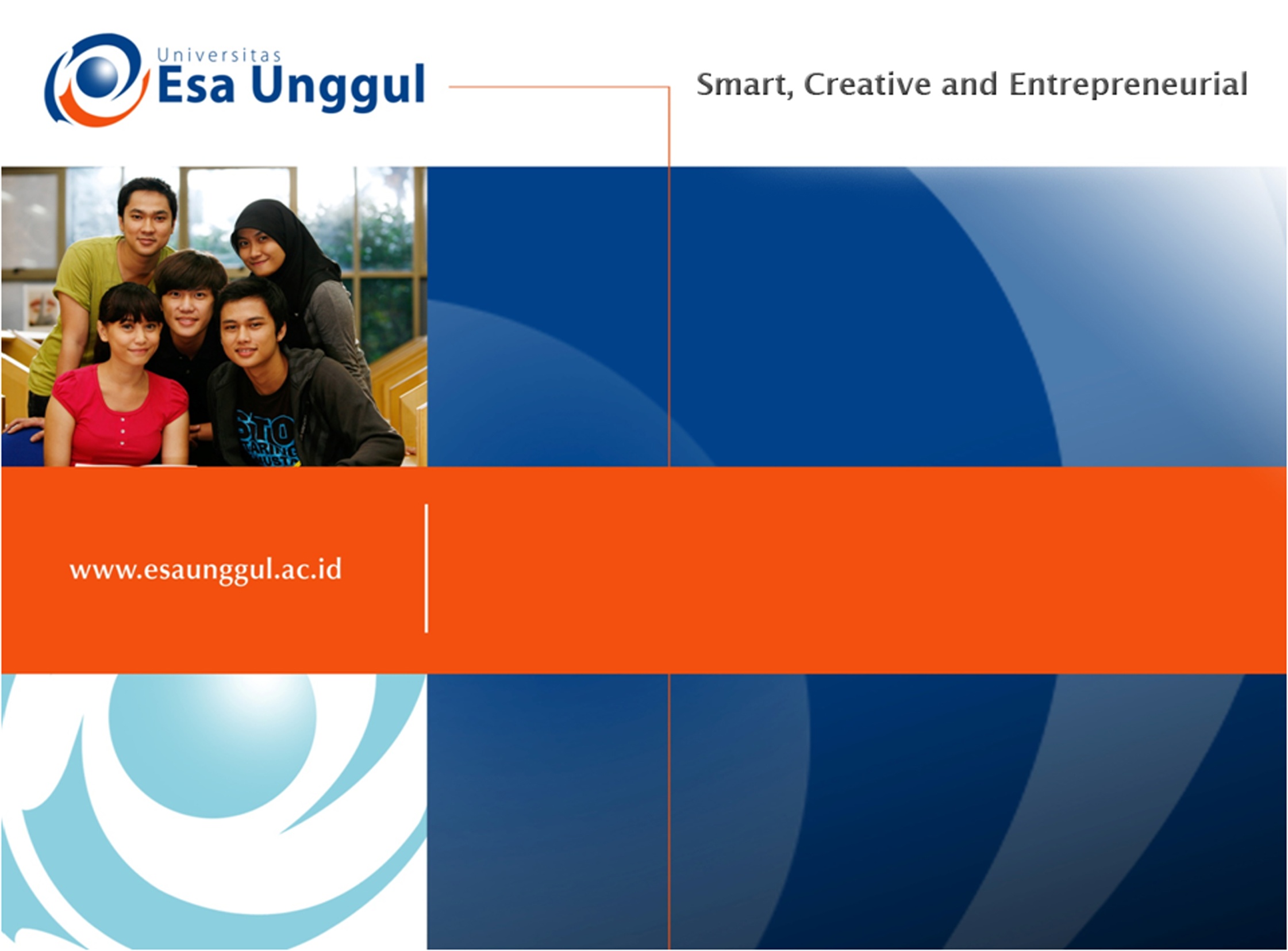 MODIFIED PLANTIGRADE ACTIVITIES
PERTEMUAN 6 
JERRY MARATIS
FAKULTAS FISIOTERAPI
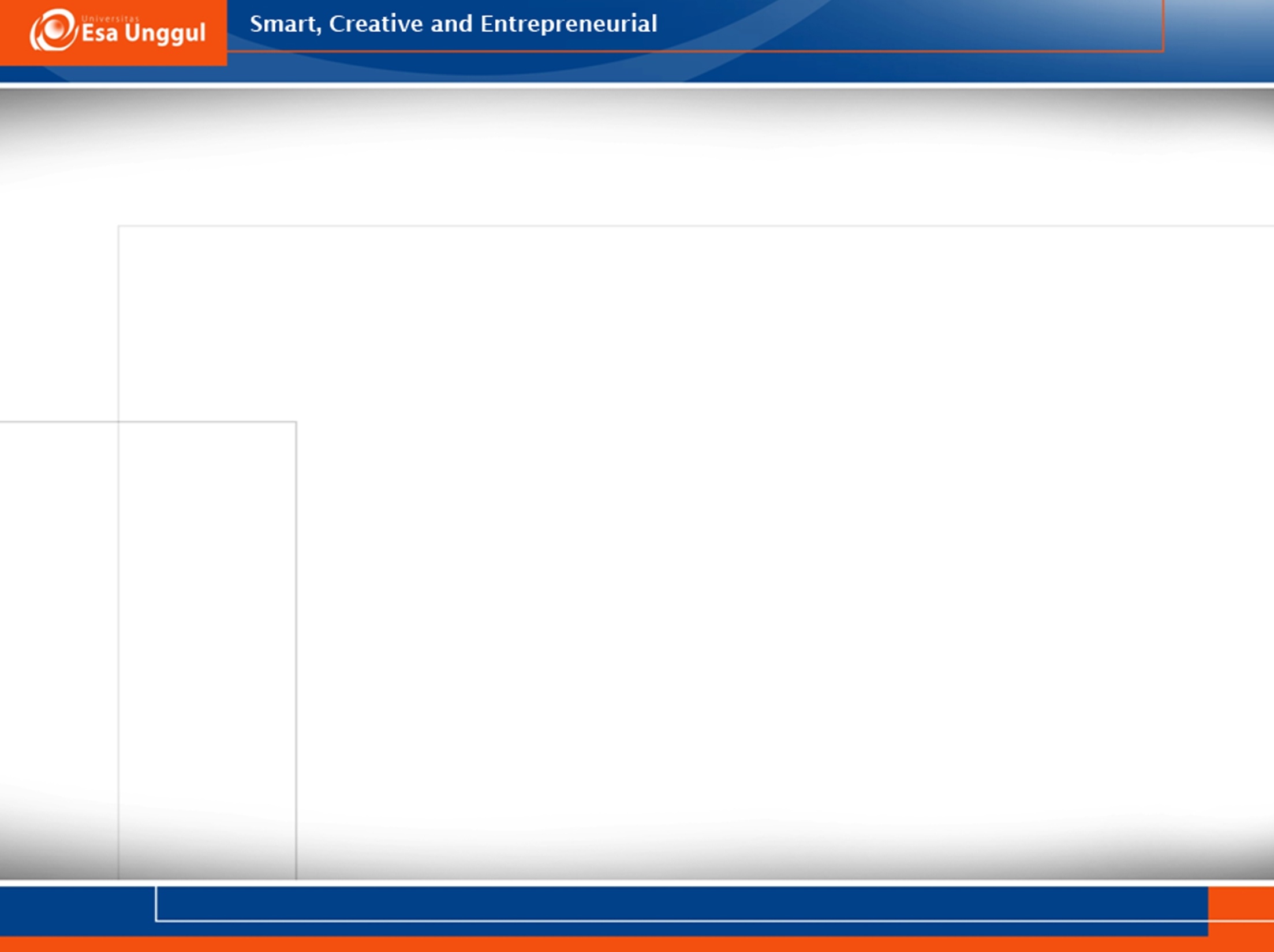 KEMAMPUAN AKHIR YANG DIHARAPKAN
Mahasiswa mampu memahami dan menjelaskan modifikasi dari aktivitas plantigrade ( aktivitas berdiri dengan siku ekstensi dan tangan menyangga meja) pada terapi latihan fungsional
Mahasiswa mampu memahami secara sistematis berdasarkan pemikiran kritis pada teknik plantigrade
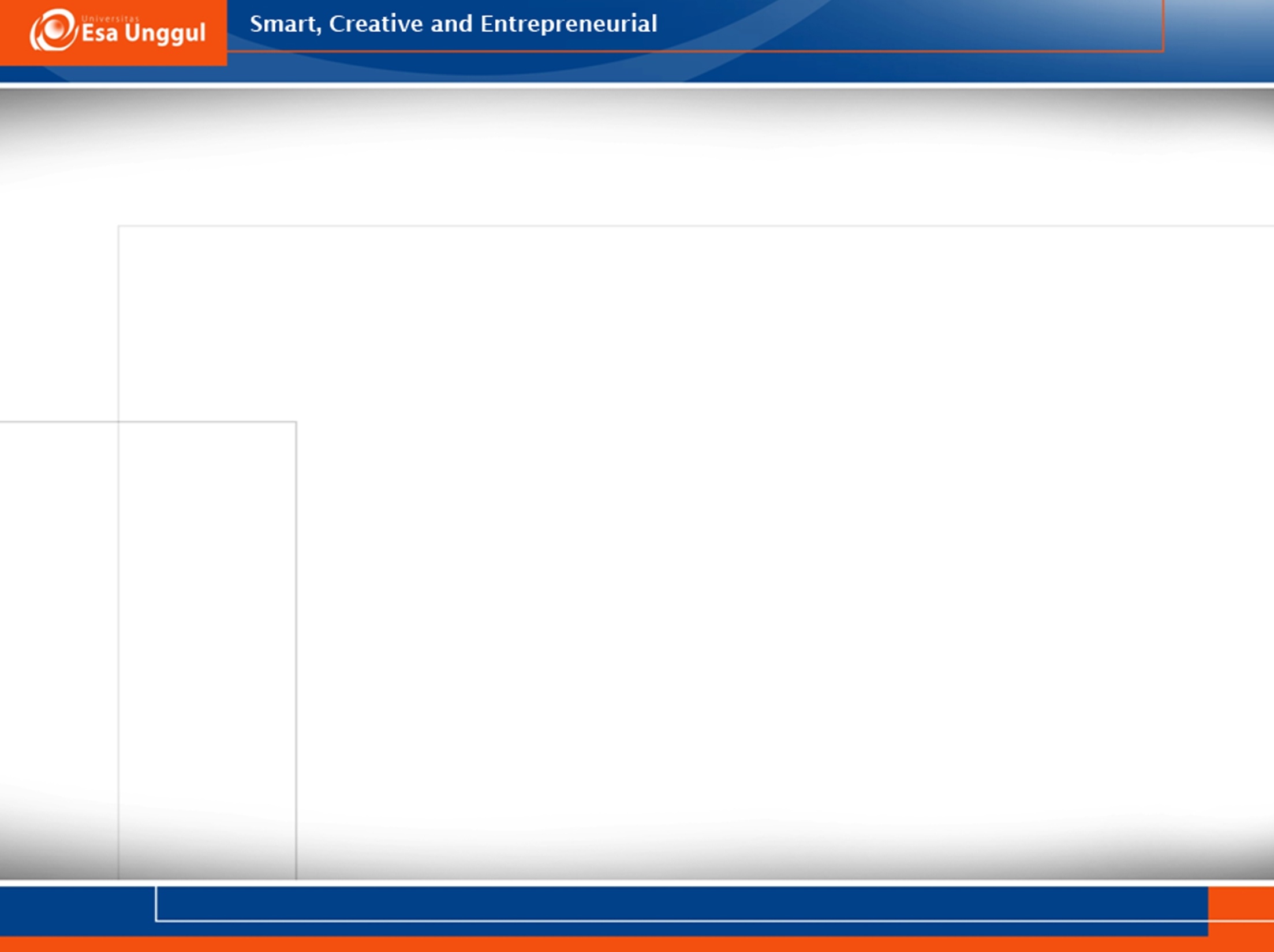 MODIFIKASI PLANTIGRADE
Karakteristik Umum
Posisi pasien berdiri dengan siku ekstensi dan kedua tangan menumpu pada meja
Base of Support (BOS) : luas (antara kedua tangan dan kedau kaki yang simetris)
Centre of Mass (COM) : tinggi
Postur lebih stabil daripada berdiri karena bertumpu pada ke 4 anggota gerak
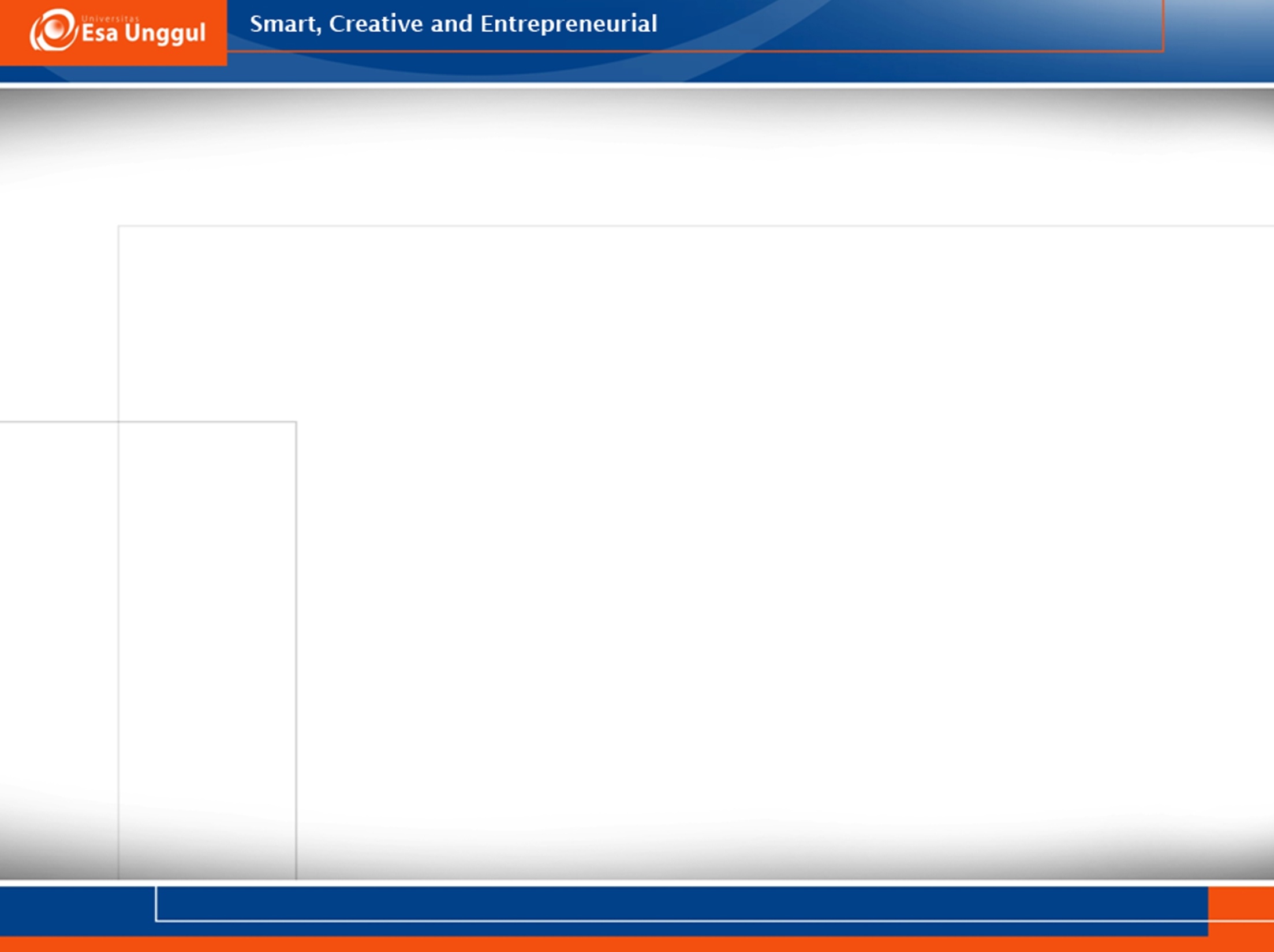 Treatment Strategies & Considerations
BOS meningkat  menjauhkan jarak berdiri pasien dari meja & derajat flexi shoulder
BOS lebih luas  support berdiri  posture safety yang ideal untuk pre exercise dalam posisi tegak sepenuhnya
Plantigrade lebih baik daripada berdiri di pararel bar untuk pasien flexor hypertonicity (traumatic brain injury)
Aktivitas weight-shifting depan belakang plantigrade  meningkatkan ROM
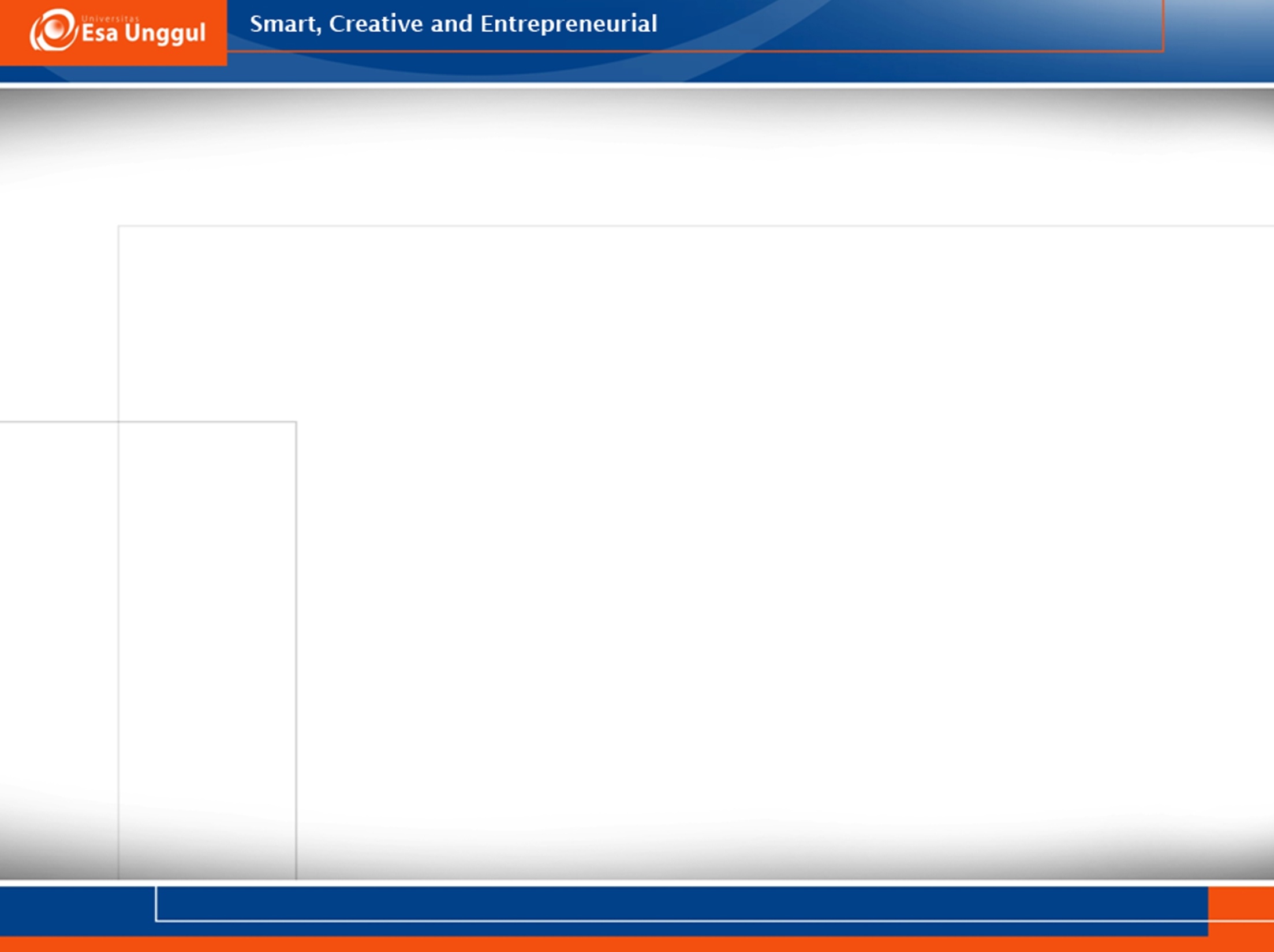 Aktivitas Terapi dan Teknik
Modified Plantigrade, Holding
 Teknik 

Tujuan Kontrol Motorik : Stabilitas, Kontrol Postural Statik
Indikasi : Modifikasi plantigrade (membantu berdiri)  adalah postur berdiri yang bagus untuk pasien yang memiliki control stabilitas yang kurang untuk membantu berdiri pada postur yang tegak.
Hasil Fungsional : Pasien dapat stabil secara mandiri dalam posisi modified plantigrade.
Alternating Isometrics
Rhythmic Stabilization
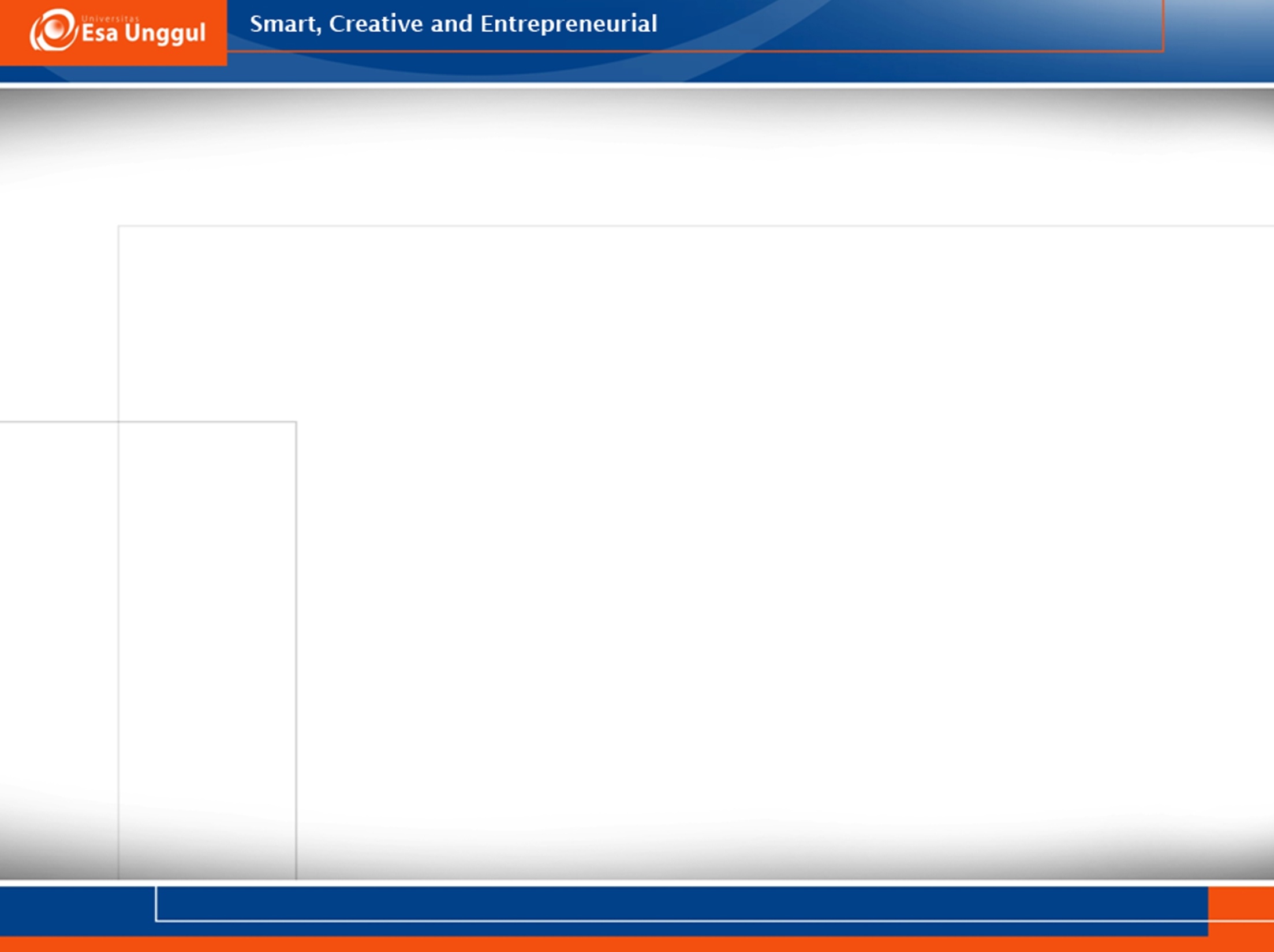 Modified Plantigrade
Kontrol Postural Statik
Kontrol Postural Dinamik
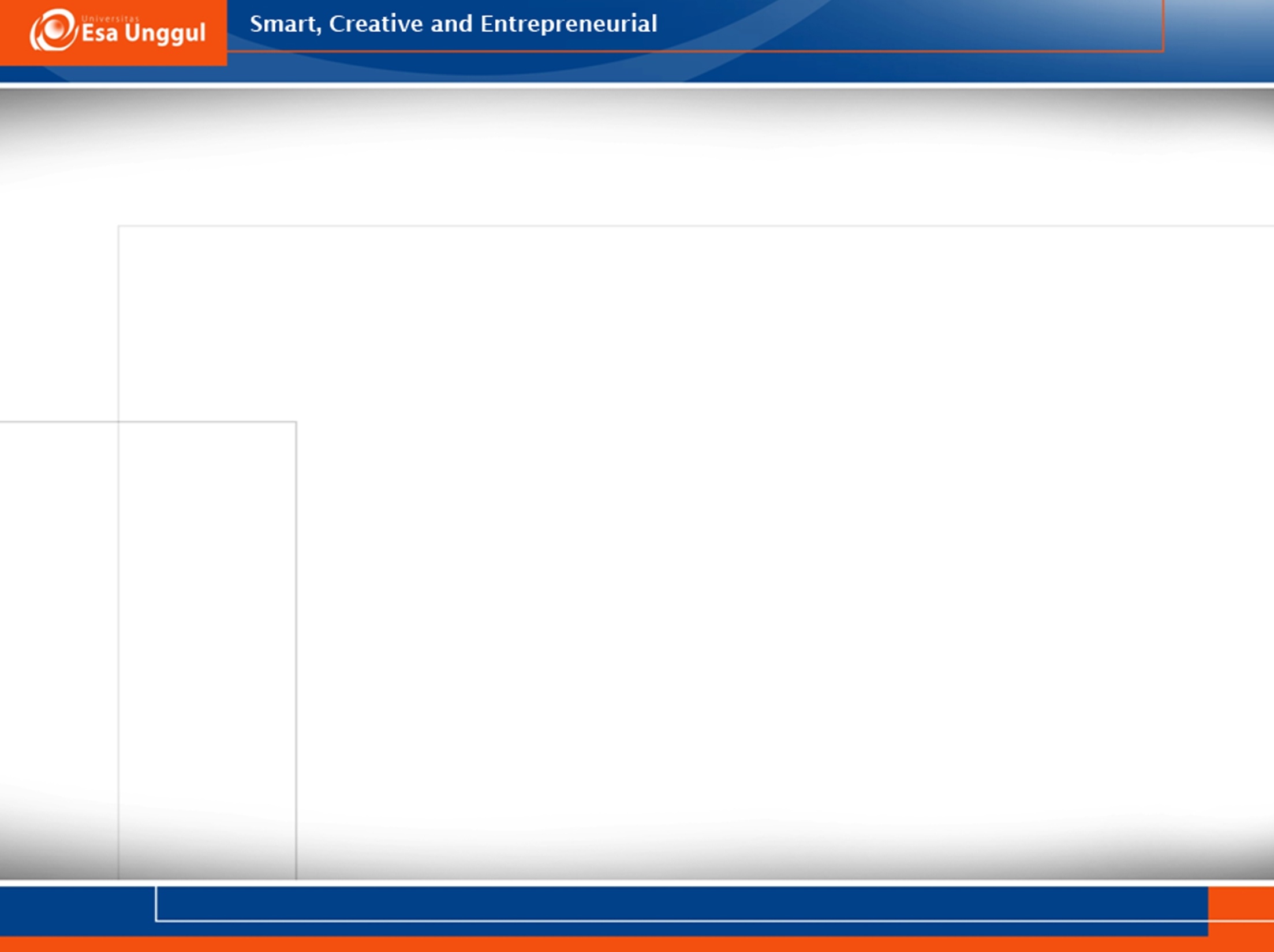 Modified PlantigradeStepping Movements
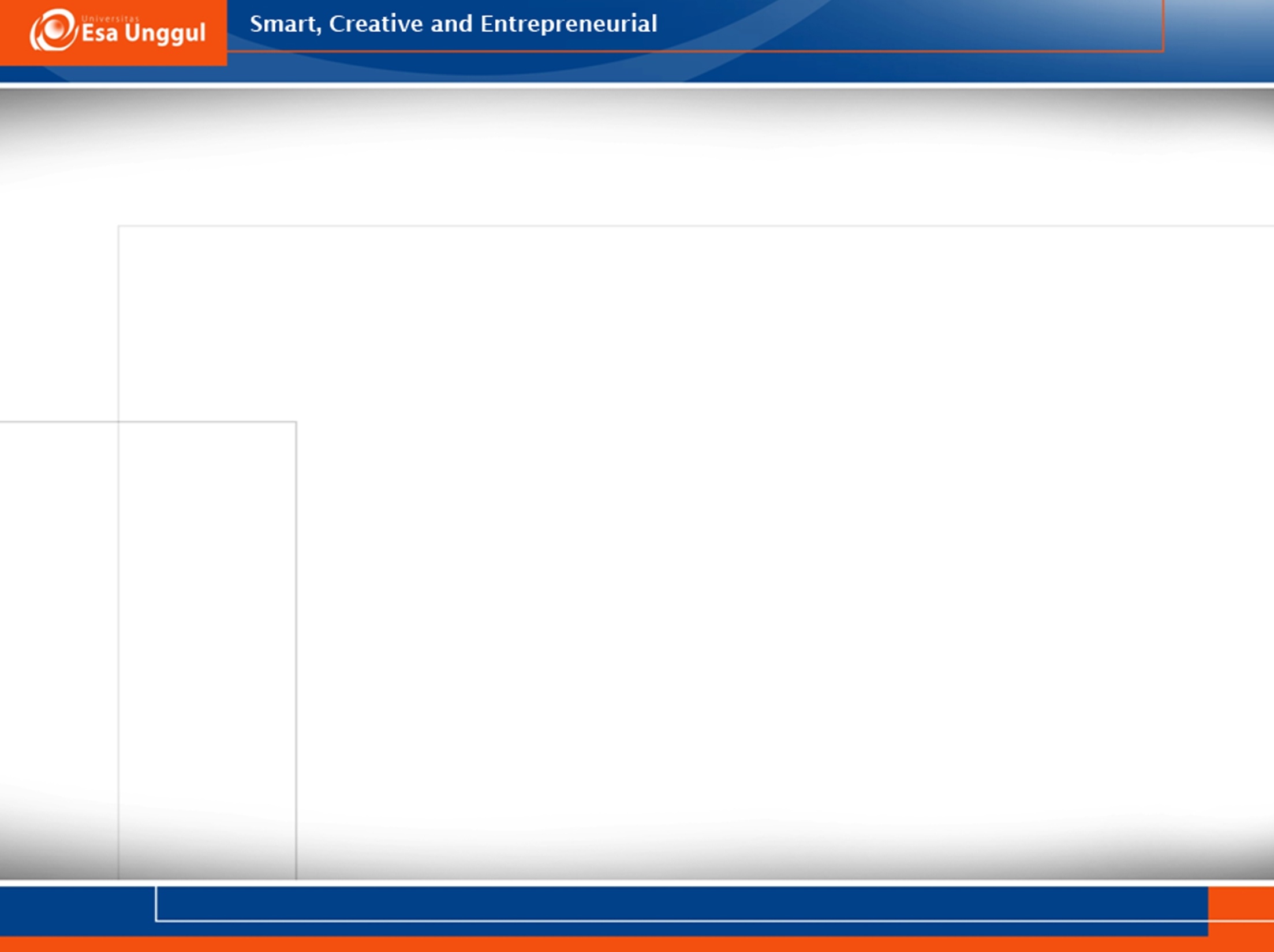 Modified Plantigrade  Upper Extremity
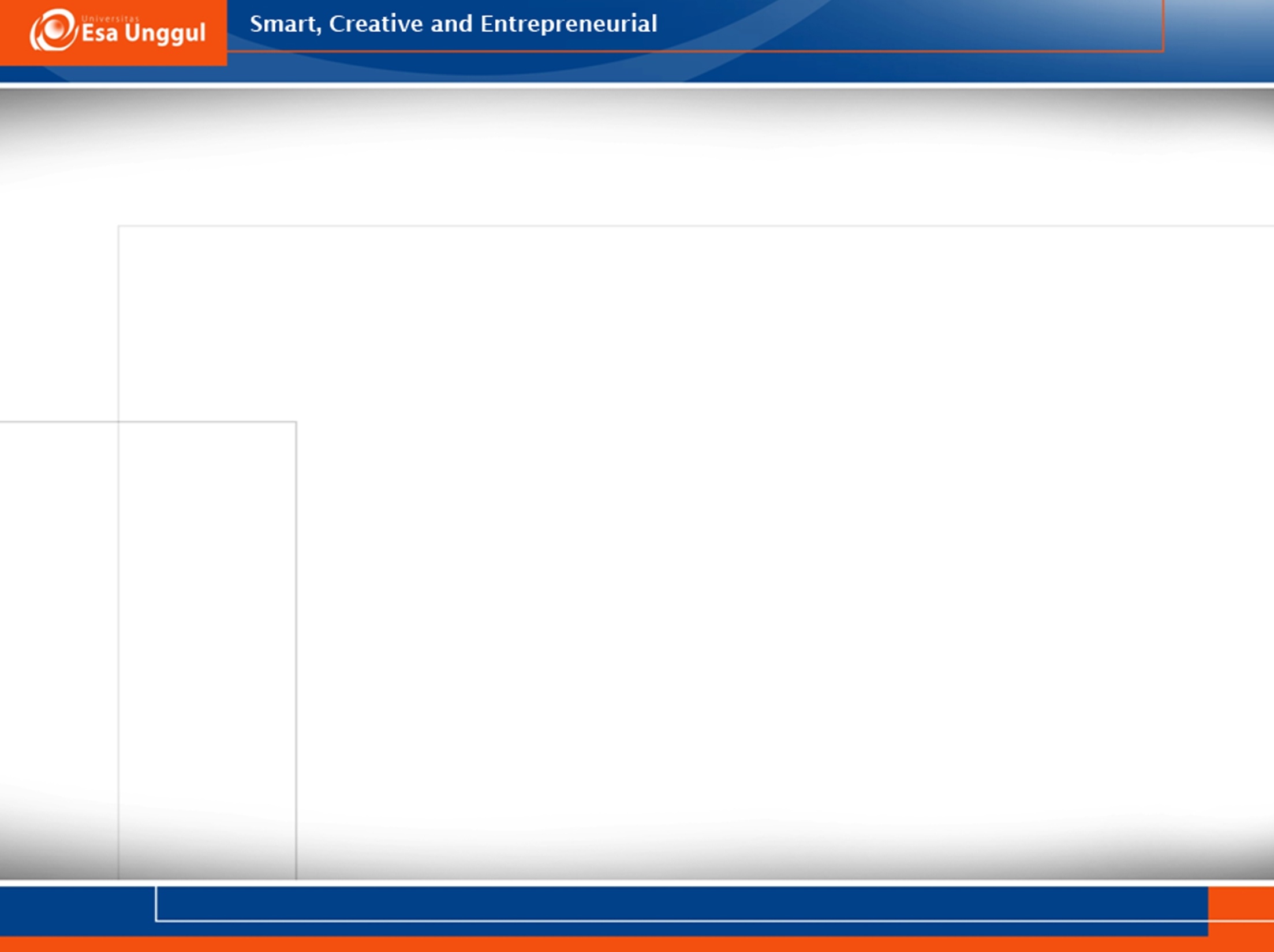 REFERENSI
O’Sullivan SB, Schmitz TJ (2014). Improving Functional 	Outcomes in Physical Rehabilitation 	Philadelphia: F.A.  	Davis Company
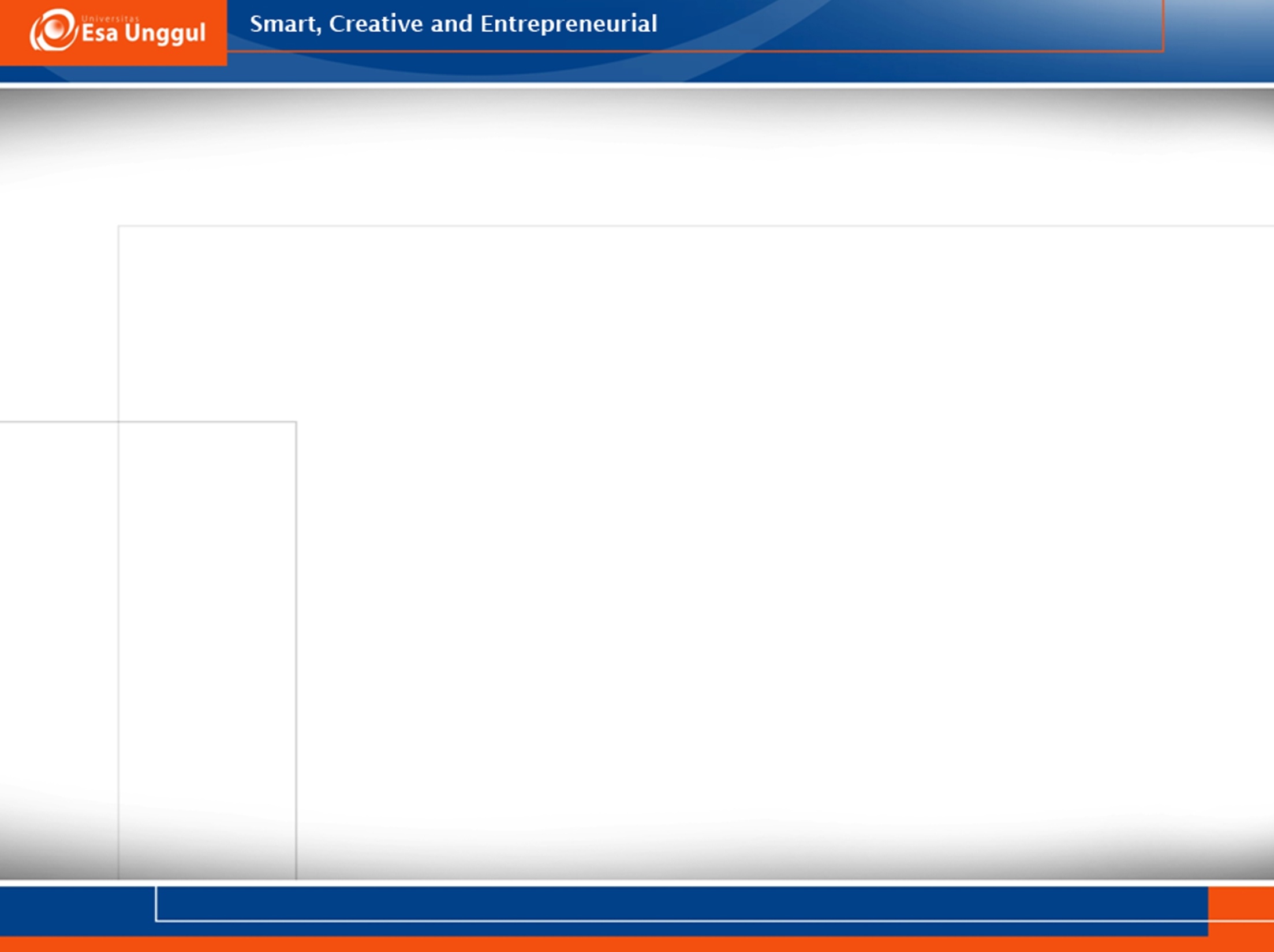 TERIMA KASIH&
SELAMAT BELAJAR